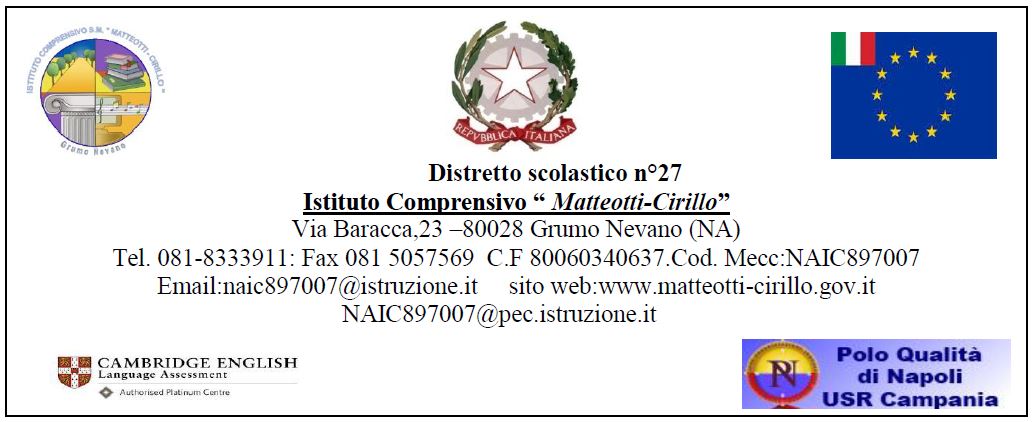 MONITORAGGIO FINALE
PROVE OGGETTIVE 
PARALLELE
Scuola Secondaria
Di primo grado
A.S. 2018-19
PREMESSA
La somministrazione, la valutazione e la successiva elaborazione dei risultati delle prove oggettive parallele, nell’ambito di un curricolo verticale, sono parte integrante del progetto di implementazione del SNV
Le prove comuni NON servono a confrontare la ‘qualità’la‘bontà’del lavoro del docente, quanto a costituire una base comune (non unitaria o omologata) nella didattica, nella costruzione delle prove e
nei sistemi di valutazione all’interno dei medesimi ambiti  disciplinari.
NON sono, perciò, uno strumento che miri a costituire una classifica delle classi e/o dei corsi.
Sono una modalità utile di verifica e valutazione dell’attuazione del curricolo verticale.
Infine, consentono di ‘tracciare uno storico’ in relazione al percorso del singolo studente ed alla
specifica materia.
ESITI MONITORAGGIO FINALE CLASSI PRIME
Dalla lettura delle tabelle che riportano gli esiti delle prove parallele ,effettuate nella SCUOLA SECONDARIA DI 1 GRADO del nostro Istituto ,relativamente all’ITALIANO,si evince che: 
.il21% degli alunni non ha raggiunto la sufficienza ,mentre nel 1°quadrimestre era pari al 19%.
.il 29 % ha conseguito una valutazione sufficiente,che per le prove intermedie era pari al 16%.
.il 31 % ha conseguito il 7 , per le prove intermedie era il voto del 29%.
.L’8% ha avuto come votazione l’8,presente per il 22% nelle prove intermedie.
.Il 3% ha conseguito votazione pari a 9 ,presente per l’11% nelle prove intermedie.
.Nel 1°quadrimestre solo il 3% degli alunni aveva ottenuto votazione 10,nel 2°quadrimestre è pari all’8%.
ITALIANO
Confronto fra le classi
                                   Risultati 1°quadrimestre
ISTITUTO COMPRENSIVO MATTEOTTI - CIRILLO
ITALIANO
Confronto fra le classi
                                   Risultati 2°quadrimestre
ISTITUTO COMPRENSIVO MATTEOTTI - CIRILLO
ITALIANO
                                                  Risultati complessivi
2° quadrimestre
1° quadrimestre
ISTITUTO COMPRENSIVO MATTEOTTI - CIRILLO
ESITI MONITORAGGIO FINALE CLASSI PRIME
Dalla lettura delle tabelle che riportano gli esiti delle prove parallele ,effettuate nella SCUOLA SECONDARIA DI 1 GRADO del nostro Istituto ,relativamente alla MATEMATICA,si evince che: 
• il 17 % degli alunni non ha raggiunto la sufficienza, che era la votazione del 33% nella fase intermedia.
• mentre il 25 % ha conseguito una preparazione sufficiente, che corrispondeva al 22% 
• il 29 % ha raggiunto una votazione pari a 7, che riportava il 22% 
• per il 18% il voto è stato 8, il 13% lo riportava nel 1° quadrimestre
• per il 6%   9, che era la votazione del 4% degli alunni nel monitoraggio intermedio
•  per il 5% il voto è stato 10,il 2%nel monitoraggio intermedio.
MATEMATICA
Confronto fra le classi
                              Risultati 1°quadrimestre
ISTITUTO COMPRENSIVO MATTEOTTI - CIRILLO
MATEMATICA
Confronto fra le classi
                              Risultati 2°quadrimestre
ISTITUTO COMPRENSIVO MATTEOTTI - CIRILLO
MATEMATICA
Risultati complessivi
2°quadrimestre
1°quadrimestre
ISTITUTO COMPRENSIVO MATTEOTTI - CIRILLO
ESITI MONITORAGGIO FINALE CLASSI PRIME
Dalla lettura delle tabelle che riportano gli esiti delle prove parallele ,effettuate nella SCUOLA SECONDARIA DI 1 GRADO del nostro Istituto ,relativamente all’ INGLESE,si evince che: 
• il 14 % degli alunni non ha raggiunto la sufficienza, che era la votazione del 9% nella fase intermedia.
• mentre il 28 % ha conseguito una preparazione sufficiente, che corrispondeva all’ 11% nella fase intermedia.
• il 17 % ha raggiunto una votazione pari a 7, che riportava il 20% 
• per il 23% il voto è stato 8, il 18% lo riportava nel 1° quadrimestre
• per l’11%   9, che era la votazione del 18% degli alunni nel monitoraggio intermedio
•  per il 18% il voto è stato 10 sempre il 18%nel monitoraggio intermedio.
INGLESE
Confronto fra le classi
                                                     Risultati 1°quadrimestre
ISTITUTO COMPRENSIVO MATTEOTTI - CIRILLO
INGLESE
Confronto fra le classi
                                                     Risultati 2°quadrimestre
ISTITUTO COMPRENSIVO MATTEOTTI - CIRILLO
INGLESE
Risultati complessivi
2°quadrimestre
1°quadrimestre
ISTITUTO COMPRENSIVO MATTEOTTI - CIRILLO
ESITI MONITORAGGIO FINALE CLASSI SECONDE
Dalla lettura delle tabelle che riportano gli esiti delle prove parallele ,effettuate nella SCUOLA SECONDARIA DI 1 GRADO del nostro Istituto ,relativamente all’ITALIANO,si evince che: 
.il45% degli alunni nel 1° quadrimestre  non ha raggiunto la sufficienza ,mentre nel 2°quadrimestre si è ridotto all’ 11%.
.il 21 % ha conseguito una valutazione sufficiente,che per le prove intermedie era pari al 30%.
.il 23 % ha conseguito il 7 , per le prove intermedie era il voto del 20%.
.Il 28% ha avuto come votazione l’8,presente solo per il 4% nelle prove intermedie.
.Il 15% ha conseguito votazione pari a 9 ,presente per l’1% nelle prove intermedie.
. Nessun alunno ha conseguito votazione pari a 10 nella fase intermedia ,presente per il 2% nelle prove finali.
ITALIANO
Confronto fra le classi
Risultati 1°quadrimestre
ISTITUTO COMPRENSIVO MATTEOTTI - CIRILLO
ITALIANO
Confronto fra le classi
Risultati 2°quadrimestre
ISTITUTO COMPRENSIVO MATTEOTTI - CIRILLO
ITALIANO
Risultati complessivi
1°quadrimestre
2°quadrimestre
ISTITUTO COMPRENSIVO MATTEOTTI - CIRILLO
ESITI MONITORAGGIO FINALE CLASSI SECONDE
Dalla lettura delle tabelle che riportano gli esiti delle prove parallele ,effettuate nella SCUOLA SECONDARIA DI 1 GRADO del nostro Istituto ,relativamente alla MATEMATICA,si evince che: 
.il25% degli alunni non ha raggiunto la sufficienza ,mentre nel 1°quadrimestre era pari al 41%.
.il 26 % ha conseguito una valutazione sufficiente,che per le prove intermedie era pari al 23%.
.il 21 % ha conseguito il 7 , per le prove intermedie era il voto del 15%.
.Il 19% ha avuto come votazione l’8,presente solo per il 6% nelle prove intermedie.
.Il 6% ha conseguito votazione pari a 9 , presente l’8% nelle prove intermedie.
. Il 3% ha conseguito votazione pari a 10 , presente il 7% nelle prove intermedie
MATEMATICA
Confronto frale classi
Risultati 1°quadrimestre
ISTITUTO COMPRENSIVO MATTEOTTI - CIRILLO
MATEMATICA
Confronto fra le classi
Risultati 2°quadrimestre
ISTITUTO COMPRENSIVO MATTEOTTI - CIRILLO
MATEMATICA
Risultati complessivi
1°quadrimestre
2°quadrimestre
ISTITUTO COMPRENSIVO MATTEOTTI - CIRILLO
ESITI MONITORAGGIO FINALE CLASSI SECONDE
Dalla lettura delle tabelle che riportano gli esiti delle prove parallele ,effettuate nella SCUOLA SECONDARIA DI 1 GRADO del nostro Istituto ,relativamente all’INGLESE,si evince che: 
.il28% degli alunni non ha raggiunto la sufficienza ,mentre nel 1°quadrimestre era pari al 19%.
.il 26 % ha conseguito una valutazione sufficiente,che per le prove intermedie era pari al 15%.
.il18% ha conseguito il 7 , per le prove intermedie era il voto del 20%.
.Il 13% ha avuto come votazione l’8,presente per il 23% nelle prove intermedie.
.Il  9% ha conseguito votazione pari a 9 ,presente per il 14 % nelle prove intermedie.
.Il 9 %ha conseguito votazione pari a 10 nella fase intermedia ,presente per il 6% nelle prove finali.
INGLESE
Confronto fra le classi
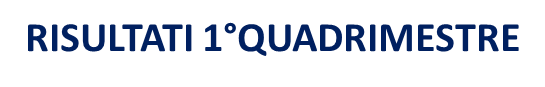 ISTITUTO COMPRENSIVO MATTEOTTI - CIRILLO
INGLESE
Confronto fra le classi
Risultati 2°quadrimestre
ISTITUTO COMPRENSIVO MATTEOTTI - CIRILLO
INGLESE
Risultati complessivi
1°quadrimestre
2°quadrimestre
ISTITUTO COMPRENSIVO MATTEOTTI - CIRILLO
ESITI MONITORAGGIO CLASSI TERZE
Dalla lettura delle tabelle che riportano gli esiti delle prove parallele ,effettuate nella SCUOLA SECONDARIA DI 1 GRADO del nostro Istituto ,relativamente all’ITALIANO,si evince che: 
.il22% degli alunni non ha raggiunto la sufficienza nel 1°quadrimestre,ridotto all’11% nel monitoraggio finale.
.il 10 % ha conseguito una valutazione sufficiente,che per le prove intermedie era pari al 31%.
.il17% ha conseguito il 7 , per le prove intermedie era il voto del 22%.
.Il 29% ha avuto come votazione l’8,presente per il 19% nelle prove intermedie.
.Il  29% ha conseguito votazione pari a 9 ,presente per solo per il 6 % nelle prove intermedie.
.Nessun alunno ha conseguito votazione pari a 10 nella fase intermedia ,presente per il 4% nelle prove finali.
ITALIANO
Confronto fra le classi
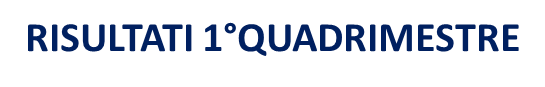 ISTITUTO COMPRENSIVO MATTEOTTI - CIRILLO
ITALIANO
Confronto fra le classi
Risultati 2°quadrimestre
ISTITUTO COMPRENSIVO MATTEOTTI - CIRILLO
ITALIANO
Risultati complessivi
1°quadrimestre
2°quadrimestre
ISTITUTO COMPRENSIVO MATTEOTTI - CIRILLO
ESITI MONITORAGGIO CLASSI TERZE
Dalla lettura delle tabelle che riportano gli esiti delle prove parallele ,effettuate nella SCUOLA SECONDARIA DI 1 GRADO del nostro Istituto ,relativamente alla MATEMATICA,si evince che: 
.il15% degli alunni non ha raggiunto la sufficienza ,mentre nel 1°quadrimestre era pari al 44%.
.il 24 % ha conseguito una valutazione sufficiente,che per le prove intermedie era pari al 26%.
.il 26 % ha conseguito il 7 , per le prove intermedie era il voto del 15%.
.Il 20% ha avuto come votazione l’8,presente per il 7% nelle prove intermedie.
.L’8% ha conseguito votazione pari a 9 ,presente per il 6 % nelle prove intermedie.
.Il 2 %ha conseguito votazione pari a 10 nella fase intermedia ,presente per il 7% nelle prove finali.
MATEMATICA
Confronto fra le classi
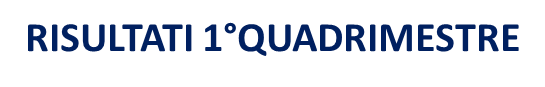 ISTITUTO COMPRENSIVO MATTEOTTI - CIRILLO
MATEMATICA
Confronto fra le classi
Risultati 2°quadrimestre
ISTITUTO COMPRENSIVO MATTEOTTI - CIRILLO
MATEMATICA
Risultati complessivi
2°quadrimestre
1°quadrimestre
ISTITUTO COMPRENSIVO MATTEOTTI - CIRILLO
ESITI MONITORAGGIO CLASSI TERZE
Dalla lettura delle tabelle che riportano gli esiti delle prove parallele ,effettuate nella SCUOLA SECONDARIA DI 1 GRADO del nostro Istituto ,relativamente all’INGLESE,si evince che: 
.il26% degli alunni non ha raggiunto la sufficienza ,mentre nel 1°quadrimestre era pari al 17%.
.il 23% ha conseguito una valutazione sufficiente,che per le prove intermedie era pari al 16%.
.il19% ha conseguito il 7 , per le prove intermedie era il voto del 20%.
.Il 14% ha avuto come votazione l’8,presente per il 23% nelle prove intermedie.
.L’11 % ha conseguito votazione pari a 9 ,presente per il 18 % nelle prove intermedie.
.Il 6 %ha conseguito votazione pari a 10 nella fase intermedia ,presente per il 7% nelle prove finali.
INGLESE
Confronto fra le classi
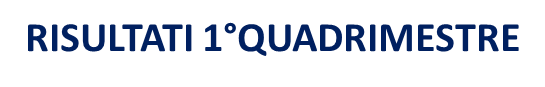 ISTITUTO COMPRENSIVO MATTEOTTI - CIRILLO
INGLESE
Confronto fra le classi
2°quadrimestre
ISTITUTO COMPRENSIVO MATTEOTTI - CIRILLO
INGLESE
Risultati complessivi
2°quadrimestre
1°quadrimestre
ISTITUTO COMPRENSIVO MATTEOTTI - CIRILLO
GRAZIE PER LA COLLABORAZIONEFS.MARIA PUCA